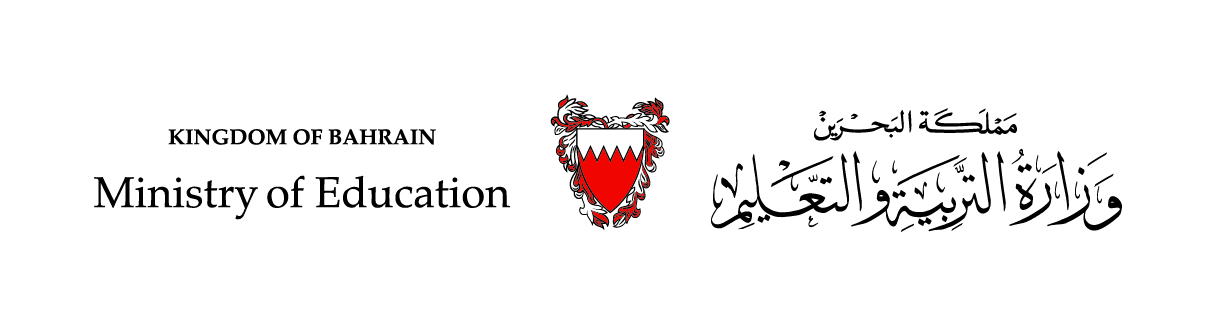 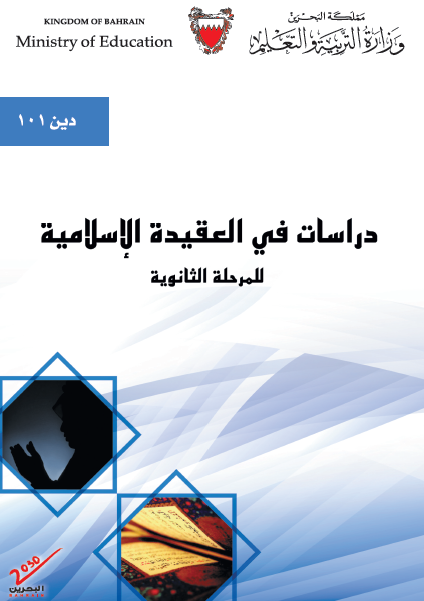 العقيدةُ الإسلاميّة
دراسات في العقيدة الإسلاميّة
(دين 101)
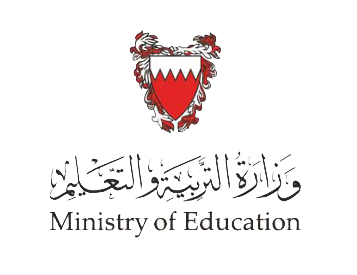 العقيدة الإسلامية
دراسات في العقيدة الإسلامية (دين 101)
أهداف الدرس
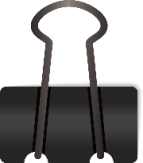 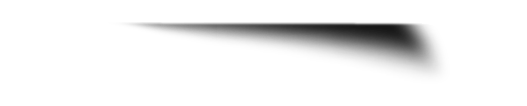 عزيزي المتعلم (ة) مع نهاية هذا الدرس ستكون قادرًا على:
1
- تعريف العقيدة لغةً واصطلاحًا.
2
- التفريق بين قسمي العقيدة الإسلامية (العقيدة الصحيحة والعقيدة الفاسدة) من حيث المفهوم.
3
4
- تبيين خصائص العقيدة الإسلامية معززًا ذلك بأدلةٍ شرعيةٍ.
- تحديد مصادر العقيدة الإسلامية.
العقيدة الإسلامية
دراسات في العقيدة الإسلامية (دين 101)
تمهيــــــــــــد
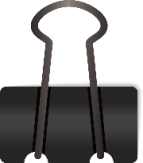 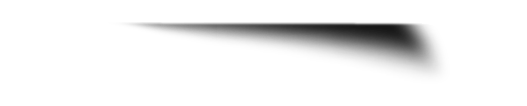 عزيزي المتعلم (ة)
- ما الذي جعل أبا بكر الصديق رضي الله عنه ينفق ماله كلَّه في سبيل الله؟
- ما الذي جعل بلالا وخبّابا وغيرهم من مستضعَفِي المؤمنين، يصبرون على أذى المشركين، ويتحملون ما أنزلوه بهم من أذى؟
- ما الذي يجعل المؤمن يترك الإقبال على المحرمات ويعمل ما يرضي الله فيقوم الليل في أشدّ ليالي البرد ويصوم أيام رمضان في أشدّ أيام الحر وفي ظروف قاسية. 
لا شك أنّ من وراء كل ذلك عقيدة، استقرت ورسخت في العقول والقلوب.
فما المقصود بالعقيدة؟ ما أقسامها؟ ما مصادرها؟ ما خصائصها؟
العقيدة الإسلامية
دراسات في العقيدة الإسلامية (دين 101)
1
تعريف العقيدة
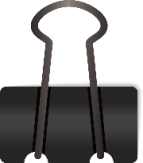 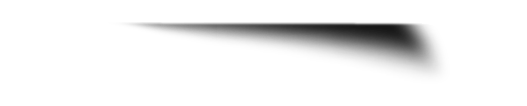 مأخوذة من العَقد، وهو الشدُّ والربط والتوثيق، فيقال: عَقَدَ الحبلَ أي شدَّه وربطه، ويقال عَقَدَ اليمين، إذا أكَّدها المسلم وعَقَدَ عليها قلبَه. قال تعالى: ﴿لَا يُؤَاخِذُكُمُ اللَّهُ بِاللَّغْوِ فِي أَيْمَانِكُمْ وَلَٰكِن يُؤَاخِذُكُم بِمَا عَقَّدتُّمُ الْأَيْمَانَ﴾.
العقيدة
لغةً
التصديق الجازم، المطابق للواقع، القائم على الدليل.
العقيدة
اصطلاحًا
العقيدة الإسلامية
دراسات في العقيدة الإسلامية (دين 101)
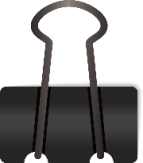 توضيح التعريف
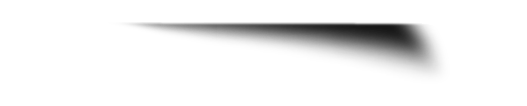 لو طُلب منك أن تصعد على جبلٍ عالٍ وتلقي بنفسك من فوقه، فماذا سيكون جوابك ؟ بالطبع لا .... لماذا؟  لأنك تعتقد، الأمور الآتية:
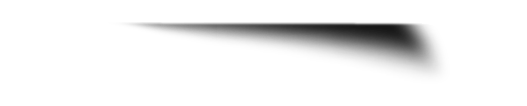 أن السقوط من مكانٍ مرتفعٍ سوف يؤدي
 إلى الارتطام بالأرض، وقد يؤدي ذلك إلى الوفاة.
أ
هذا اعتقاد جازم
الإيذاء بالسقوط من مكانٍ مرتفعٍ، مُشَاهَدٌ ومحسوسٌ، فكم سمعنا عن وفاة أشخاص سقطوا من أماكن مرتفعة.
هذه حقيقة مطابقة للواقع المشاهد.
ب
هذه حقيقة قائمة على الدليل العلمي.
قانون الجاذبية الأرضية يثبت ويؤكد ما تم ذكره.
ج
العقيدة الإسلامية
دراسات في العقيدة الإسلامية (دين 101)
1
تعريف العقيدة
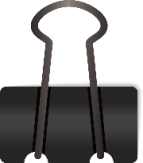 الإجابة
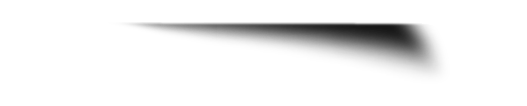 نشاط تقييمي
العقيدة لغةً: مأخوذة من العَقد، وهو الشدُّ والربط والتوثيق. 
العقيدة اصطلاحًا: التصديق الجازم، المطابق للواقع، القائم على الدليل.
العقيدة لغة:......................................................................................................العقيدة اصطلاحا:..............................................................................................
عرّف العقيدة لغةً واصطلاحًا.
العقيدة الإسلامية
دراسات في العقيدة الإسلامية (دين 101)
2
أقسام العقيدة
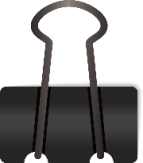 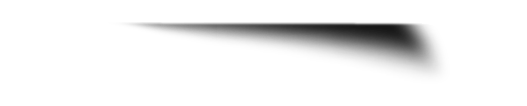 قسّم العلماء العقيدة قسمين رئيسين:
عقيدة فاسدة
عقيدة صحيحة
1
2
هي العقيدة المُحَرَّفة،
 أو التي من وَضْعِ البشر.
هي التي جاء بها الرُّسلُ الكِرامُ، ولم يدخلها تحريف.
نشاط
الإجابة
حدّد نوع العقيدة بوضع إشارة صح (√) في الجدول الآتي.
العقيدة الإسلامية
دراسات في العقيدة الإسلامية (دين 101)
3
مصادر العقيدة الإسلامية
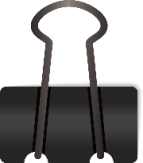 نموذج الإجابة
نشاط
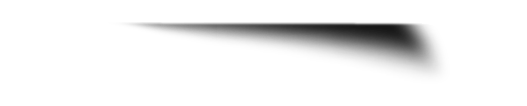 1- استمد المسلمون عقيدتهم السمحاء من مصدرين اثنين، اذكرهما.
1- القرآن الكريم
2- السنّة النبوية المطهرة
1-...................................
2- .................................
2- ما سبب اقتصار المسلمين على هذين المصدرين فقط؟
...................................................................................................................................
لأن العقيدة لا تّثْبُتُ إِلاَّ بالوحي؛ والوحي مُتَمَثِّلٌ في القرآن والسنّة النبوية المطهرة، ولا مجال للاجتهاد وإبداء الرأي في ذلك.
العقيدة الإسلامية
دراسات في العقيدة الإسلامية (دين 101)
4
خصائص العقيدة الإسلامية
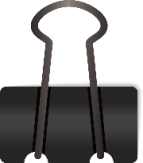 نشاط
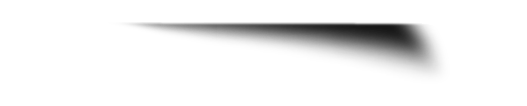 لقد اختار الله تعالى لعباده دين الإسلام الذي أساسه عقيدة لم يختلف مضمونها منذ بعثة آدم عليه الصلاة والسلام، والتي تُعَرِّف الإنسانَ بربه، وتبيِّن وظيفته في الحياة، فتحقق له حياةً سعيدةً متوازنةً لما تمتاز به من خصائص تصدِّقها العقول، وتطمئن إليها القلوب. ومن أبرزهذه الخصائص ما يأتي:
 - الربانية      - اليسر     - الثبات     - الإيجابية        - التوازن.
السؤال
في الشريحة التالية
 مجموعة من العبارات المُوَضِّحة لكل خاصية من خصائص العقيدة الإسلامية، صنّفها بحسب الجدول التالي.
العقيدة الإسلامية
دراسات في العقيدة الإسلامية (دين 101)
4
خصائص العقيدة الإسلامية
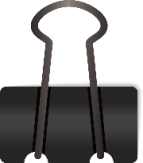 نموذج الإجابة
نشاط
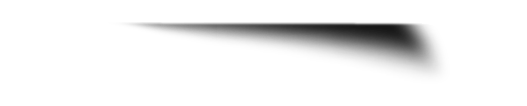 سهلة وواضحة، لا تعقيد فيها.
موحى بها من عند الله تبارك وتعالى
لا تَقبل الزيادة ولا النقصان
ليس للبشر صلة في رسم معالمها
لا تحتاج إلى وسائط أو حُجُب
يفهمها الجميع على اختلاف مستوياتهم الفكرية
مَن يعتنقها يكون إيجابيا في حياته
لا تتغير بتغيرالزمان والمكان أو الأفراد
مُلَبِّيَة لجميع حاجات الإنسان: الفطرية، والعقلية، والجسمية
تُوازن بين مطالب الحياة الدنيا والحياة الآخرة
مَن يعتنقها يعمل على جلب الخير للإنسائية، ودفع الشر عنها
لا يَعْتريها تحريف أو تبديل
العقيدة الإسلامية
دراسات في العقيدة الإسلامية (دين 101)
أُثَبِّتُ تَعَلُّمَاتِي
خصائص العقيدة الإسلامية
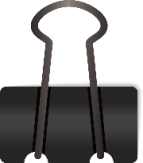 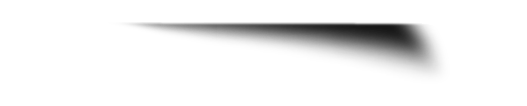 التوازن
الإيجابيّة
اليُسر
الربّانيّة
الثَّبات
- جاءت ملبيةً لجميع حاجات الإنسان: الفطرية، والعقلية، والجسمية.
- أقامت توازنًا بين مطالب المادة والروح، ومطالب الفرد والمجتمع، ومطالب الحياة الدنيا والحياة الآخرة.
  قال تعالى: ﴿ وَابْتَغِ فِيمَا آتَاكَ اللَّهُ الدَّارَ الْآخِرَةَ ۖ وَلَا تَنسَ نَصِيبَكَ مِنَ الدُّنْيَا ۖ وَأَحْسِن كَمَا أَحْسَنَ اللَّهُ إِلَيْكَ ۖ ﴾.
- تجعل من يعتنقها إيجابيًا
 في حياته، يعمل على جلب الخير للإنسائية ، ودفع الشر عنها؛ لأنه يعتقد أن الله سبحانه و تعالی سيحاسب الناس على أعمالهم، ويجزي أهل الإحسان إحسانًا، كما يجزي أهل السوء بما يستحقون من العذاب.
  قال تعالى: ﴿ فَمَن يَعْمَلْ مِثْقَالَ ذَرَّةٍ خَيْرًا يَرَهُ، وَمَن يَعْمَلْ مِثْقَالَ ذَرَّةٍ شَرًّا يَرَهُ ﴾.
- عقيدة ثابتة ومحددة. 
- لا تقبل الزيادة ولا النقصان.
لا يعتريها تحريف أو تبديل.
- ليس من حق أي جهة - مهما كانت - أن تضيف إليها أو تحذف منها، وكل إضافة أو حذف أمر مرفوض.
قال رسول الله  : " مَنْ أَحْدَثَ في أمرنا هذا ما ليس منه فهو رَدٌّ".
- سهلة واضحة، لا تعقيد فيها ولا غموض.
يفهمها جميع الناس على اختلاف مستوياتهم العقلية. 
- تقيم علاقة مباشرة بين الإنسان وربّه، من دون وسائط أو حجب.
قال تعالى: ﴿ وَإِذَا سَأَلَكَ عِبَادِي عَنِّي فَإِنِّي قَرِيبٌ ۖ أُجِيبُ دَعْوَةَ الدَّاعِ إِذَا دَعَانِ ۖ فَلْيَسْتَجِيبُوا لِي وَلْيُؤْمِنُوا بِي لَعَلَّهُمْ يَرْشُدُونَ ﴾.
- موحى بها من عند الله تبارك وتعالى. 
- ليس فيها شيء من صنع البشر. 
- تتفق مع فطرة الإنسان وعقله، وحياته الإنسانية في جميع جوانبها الاجتماعية والسياسية والاقتصادية. 

قال تعالى: ﴿ أَفَحُكْمَ الْجَاهِلِيَّةِ يَبْغُونَ ۚ وَمَنْ أَحْسَنُ مِنَ اللَّهِ حُكْمًا لِّقَوْمٍ يُوقِنُونَ﴾.
العقيدة الإسلامية
دراسات في العقيدة الإسلامية (دين 101)
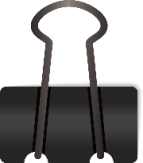 إضاءة
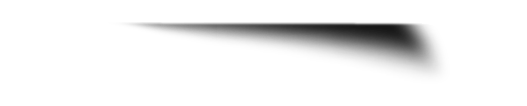 العقيدة التي أَرْسَلَ اللهُ بها رُسُلَهُ، وأنزل بها كتبه عقيدةٌ واحدةٌ، لا تتبدل بِتبدُّل الزمان أو المكان، ولا تتغير بتغيّر الأفراد والأقوام ، قال تعالى: ﴿ شَرَعَ لَكُم مِّنَ الدِّينِ مَا وَصَّىٰ بِهِ نُوحًا وَالَّذِي أَوْحَيْنَا إِلَيْكَ وَمَا وَصَّيْنَا بِهِ إِبْرَاهِيمَ وَمُوسَىٰ وَعِيسَىٰ ۖ أَنْ أَقِيمُوا الدِّينَ وَلَا تَتَفَرَّقُوا فِيهِ ۚ  (13)﴾ سورة الشورى.
وجوهر هذه العقيدة: التوحيد، ومعناه: أن الله واحدٌ لا شريك له، قال تعالى: ﴿ وَمَا أَرْسَلْنَا مِن قَبْلِكَ مِن رَّسُولٍ إِلَّا نُوحِي إِلَيْهِ أَنَّهُ لَا إِلَٰهَ إِلَّا أَنَا فَاعْبُدُونِ (25) ﴾. سورة الأنبياء.
إذا صحت العقيدة صح العمل، وإذا صح العمل سعد الإنسان في الدنيا والآخرة.
وحدة العقيدة
 في الديانات 
السماويّة
العقيدة الإسلامية
دراسات في العقيدة الإسلامية (دين 101)
تقويم ختامي
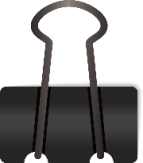 الأسئلة
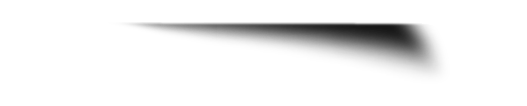 1- عرِّف العقيدة لغة واصطلاحا.
لغةً:...................................................................اصطلاحًا:.............................................................................
2- قسم العلماء العقيدة قسمين: عقيدة صحيحة وعقيدة فاسدة. عرِّف كل واحدة منهما.
أ- العقيدة الصحيحة:.....................................................................    ب -العقيدة الفاسدة:.............................................................
3- تؤخذ العقيدة الصحيحة من مصدرين فقط: القرآن الكريم والسنة النبوية الصحيحة. علِّل ذلك.
.................................................................................................................................................................................
4- من خصائص العقيدة الإسلامية الربّانيّة والتوازن، وضِّح ذلك مع ذكر الدليل الشرعي.
العقيدة الإسلامية
دراسات في العقيدة الإسلامية (دين 101)
تقويم ختامي
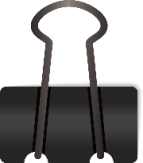 نموذج الإجابة
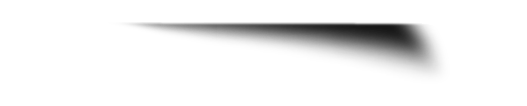 1- عرّف العقيدة لغة واصطلاحا.
لغةً: مأخوذة من العَقد، وهو الشدُّ والربط والتوثيق.       اصطلاحًا: التصديق الجازم، المطابق للواقع، القائم على الدليل.
2- قسّم العلماء العقيدة إلى قسمين: عقيدة صحيحة وعقيدة فاسدة،عرّف كل واحدة.
أ- العقيدة الصحيحة: هي التي جاء بها الرُسل الكرام، ولم يدخلها تحريف.     ب -العقيدة الفاسدة: هي العقيدة المُحَرَّفة، أوالتي من وضع البشر.
3- تؤخذ العقيدة الصحيحة من مصدرين فقط القرآن الكريم والسنة النبوية الصحيحة. علِّل ذلك.
لأن العقيدة لا تثبت إلا بالوحي، والوحي متمثل في القرآن والسنة النبوية المطهرة ، ولا مجال للاجتهاد وإبداء الرأي في ذلك.
4- من خصائص العقيدة الإسلامية الربّانيّة والتوازن، وضّح ذلك مع ذكر الدليل الشرعي.
انتهى الدرس
بارك الله في جهودك 
عزيزي المتعلم (ة) 
ووفقك الله.
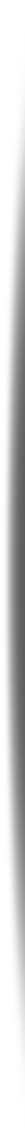